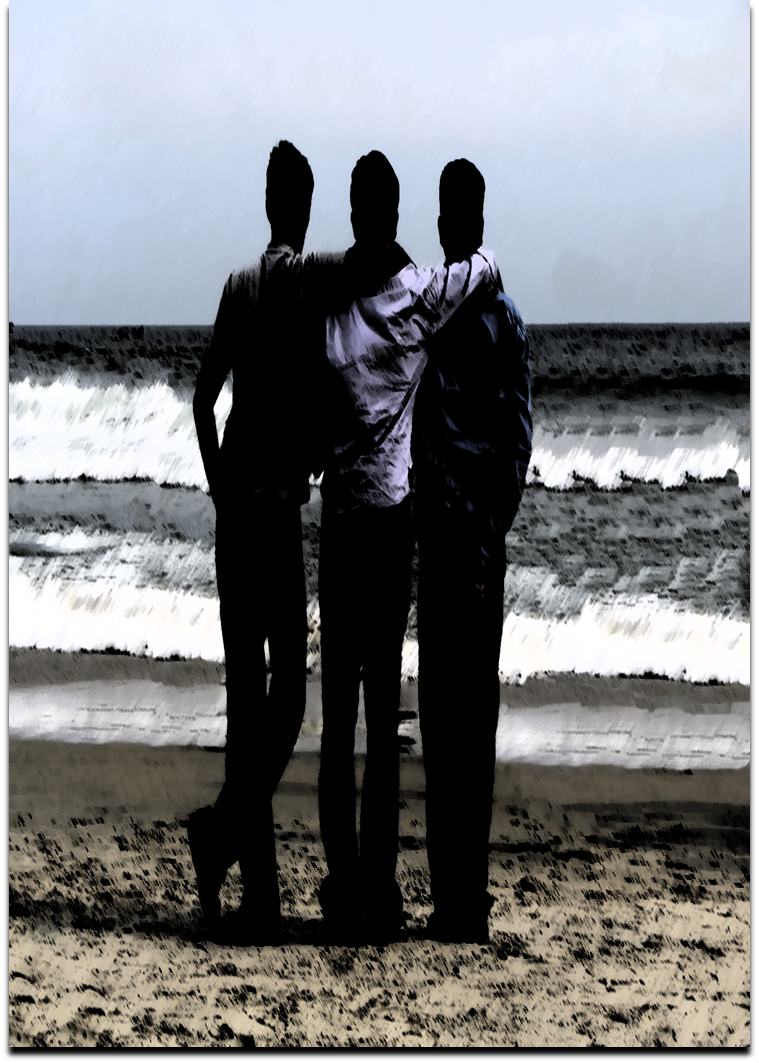 I Want You To Know Someone Cares
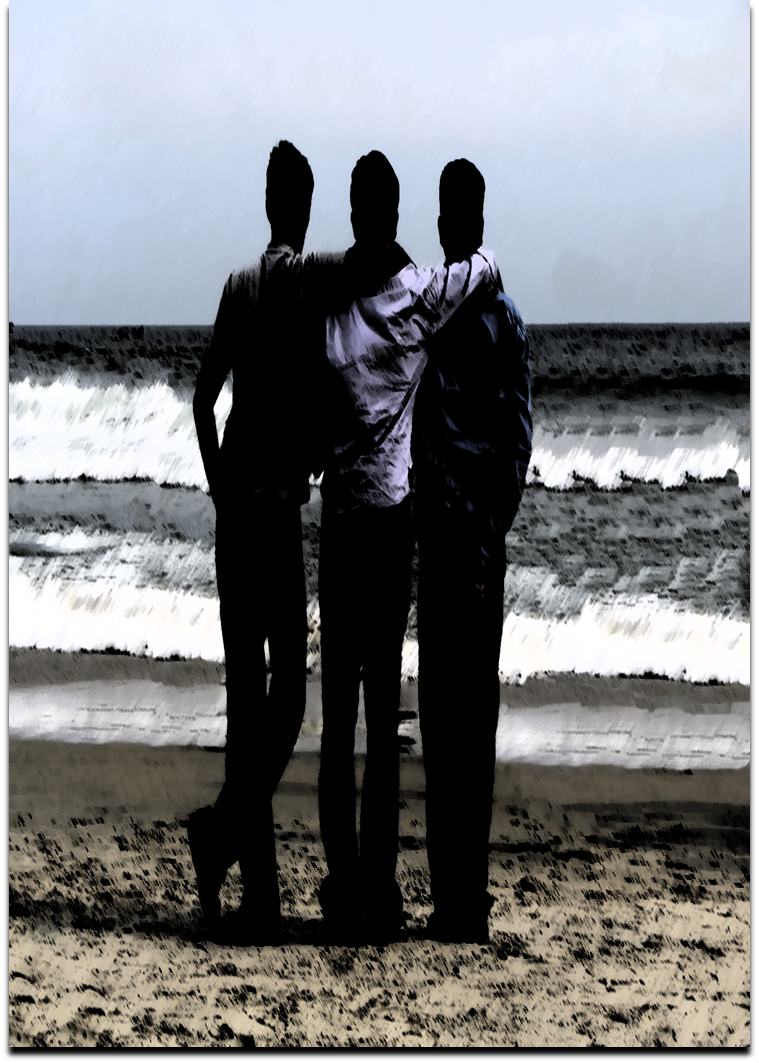 I Want You To Know Someone Cares
Not Me But Someone
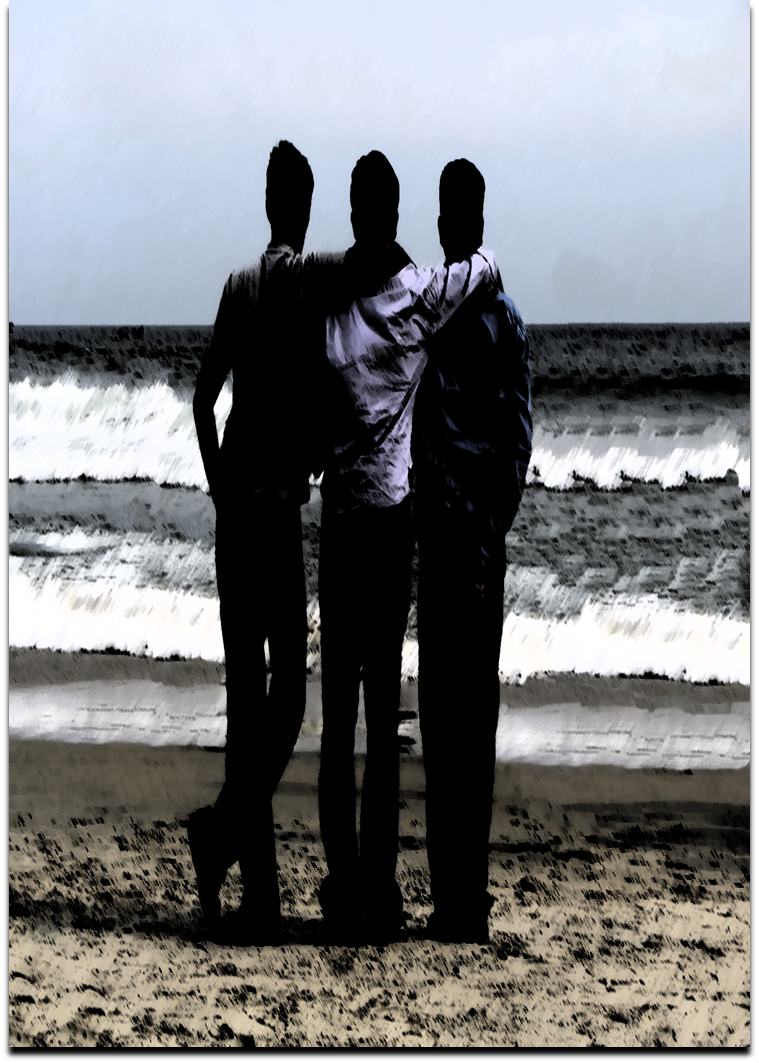 The Power Friendship
Acts 9:1-19
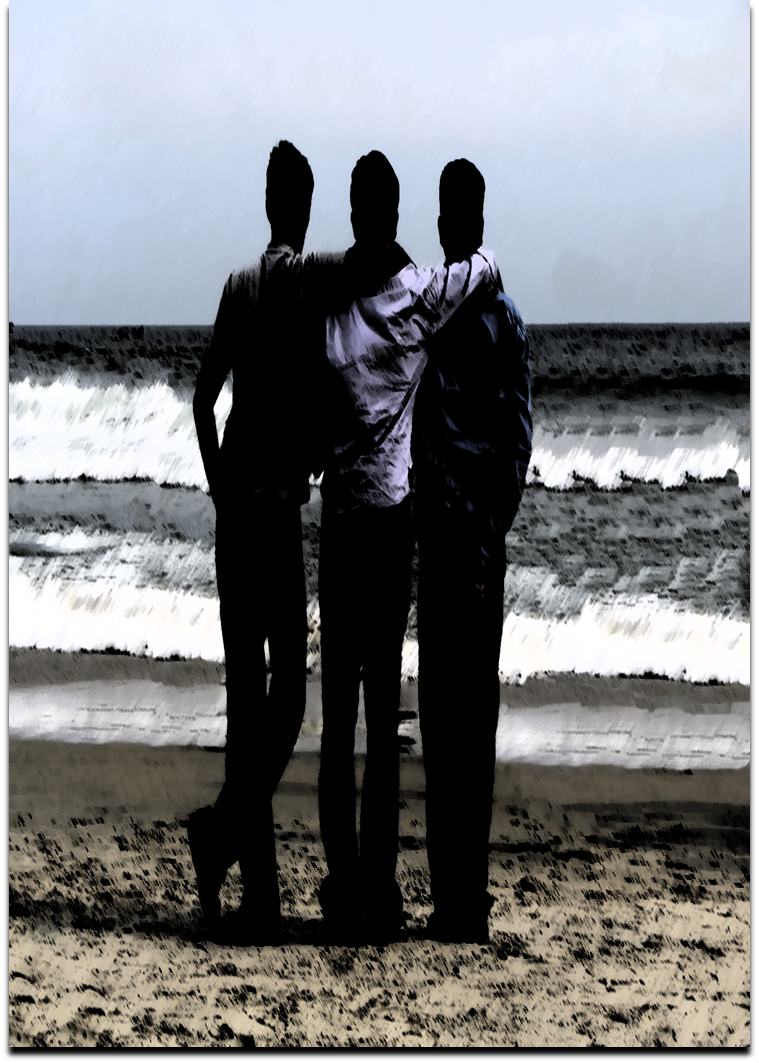 “I no longer call you servants, because a servant does not know his master’s business.
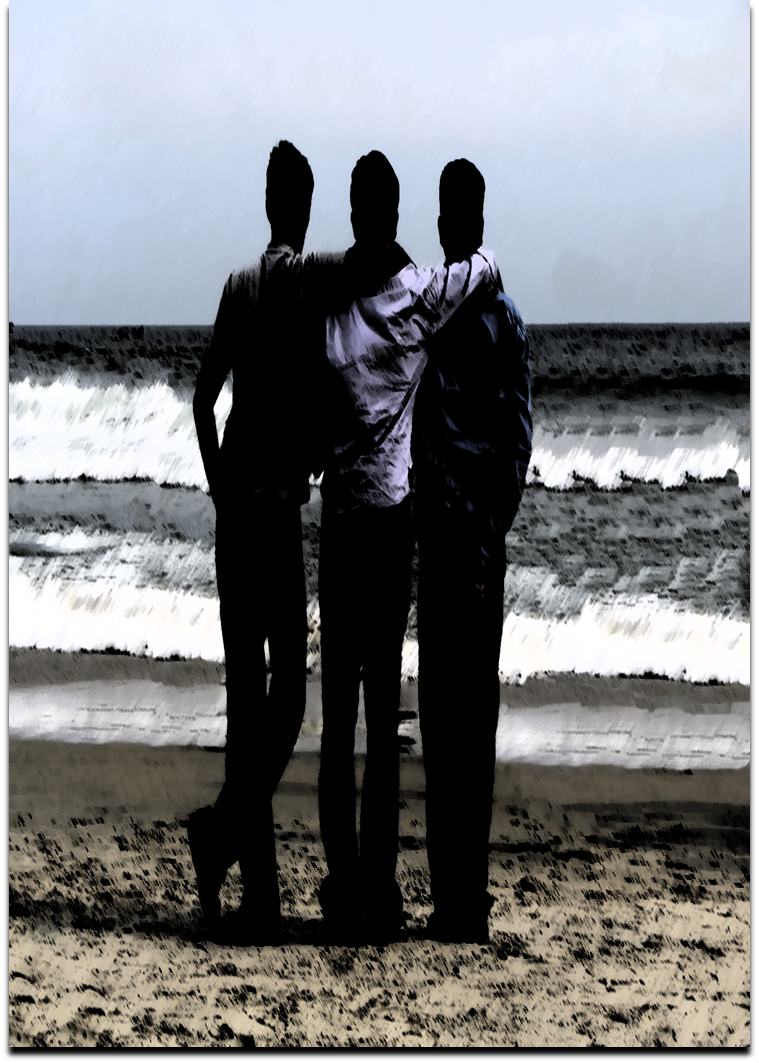 Instead, I have called you friends, for everything that I learned from my Father I have made known to you.” John 15:15
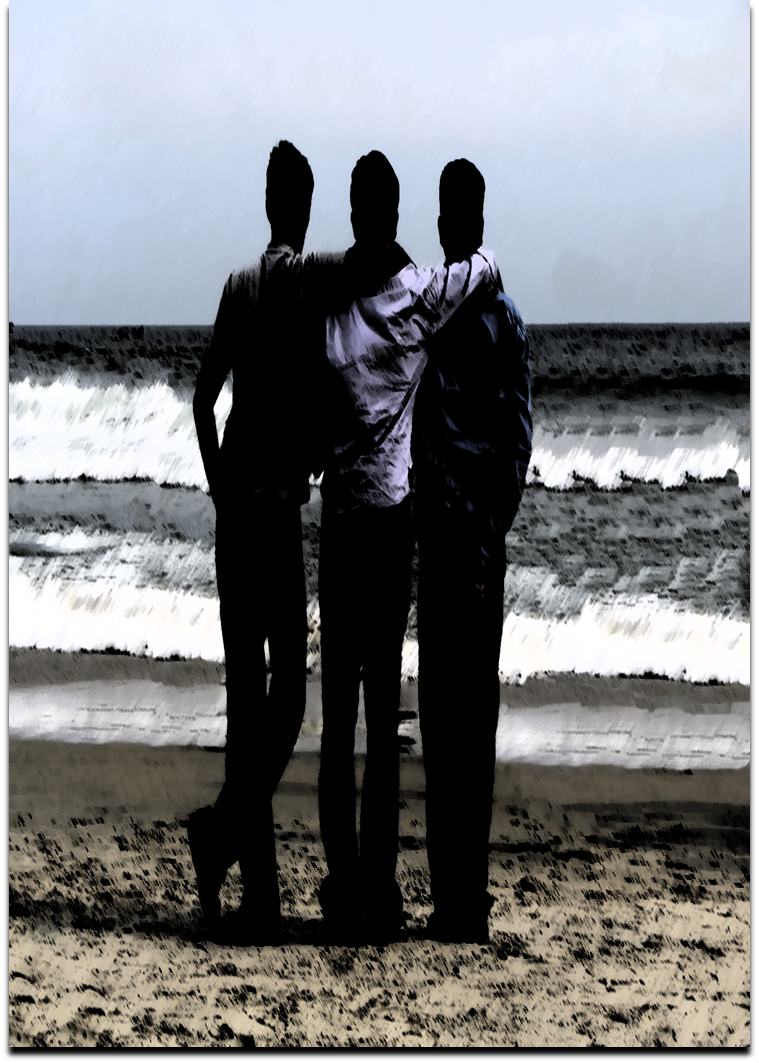 To Be                       A Friend:
Be There
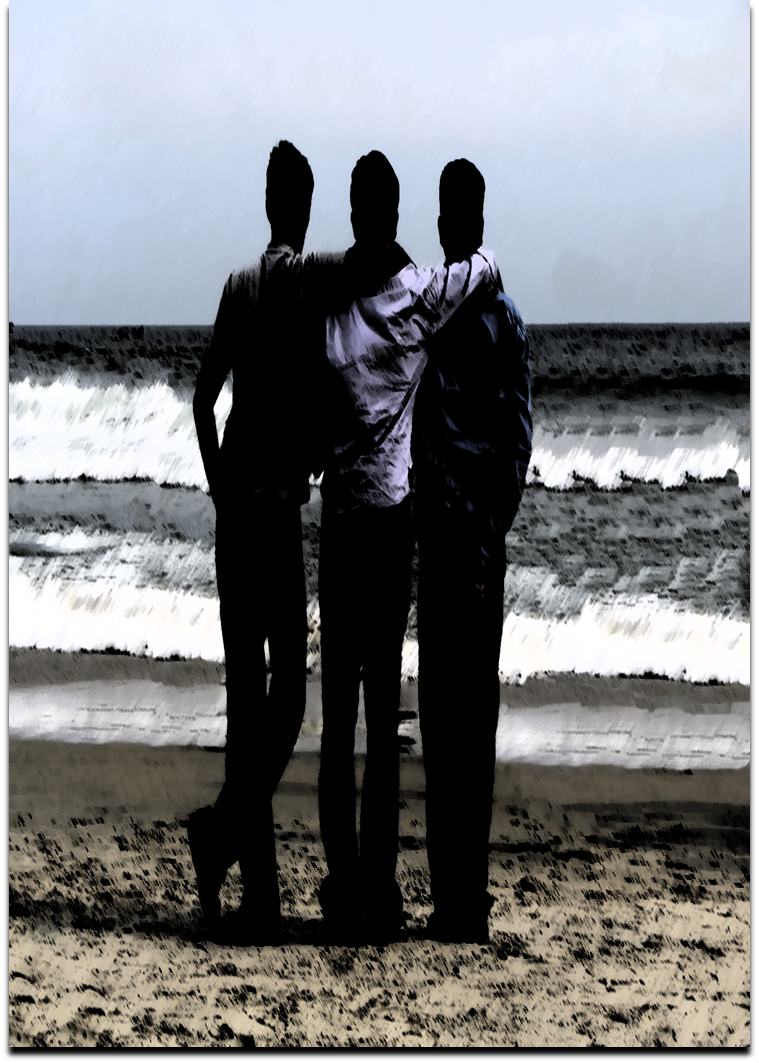 To Be                        A Friend:
Know The Power        Of A                           Gentle Touch
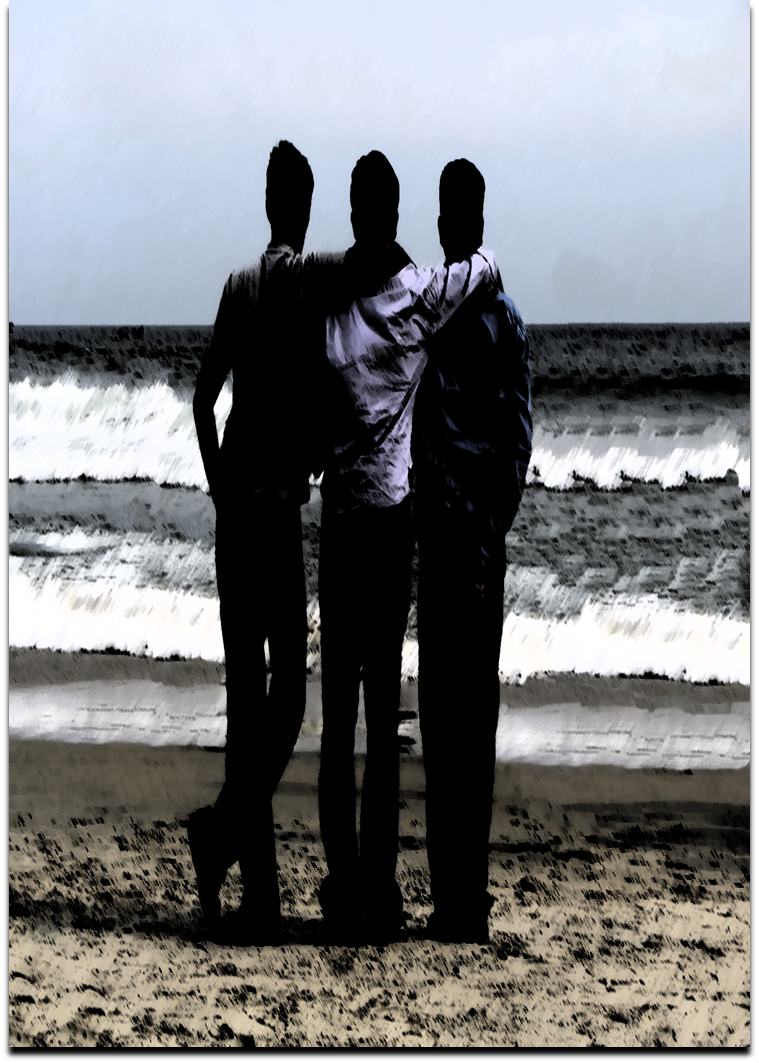 To Be                        A Friend:
Speak Words Of Encouragement & Acceptance
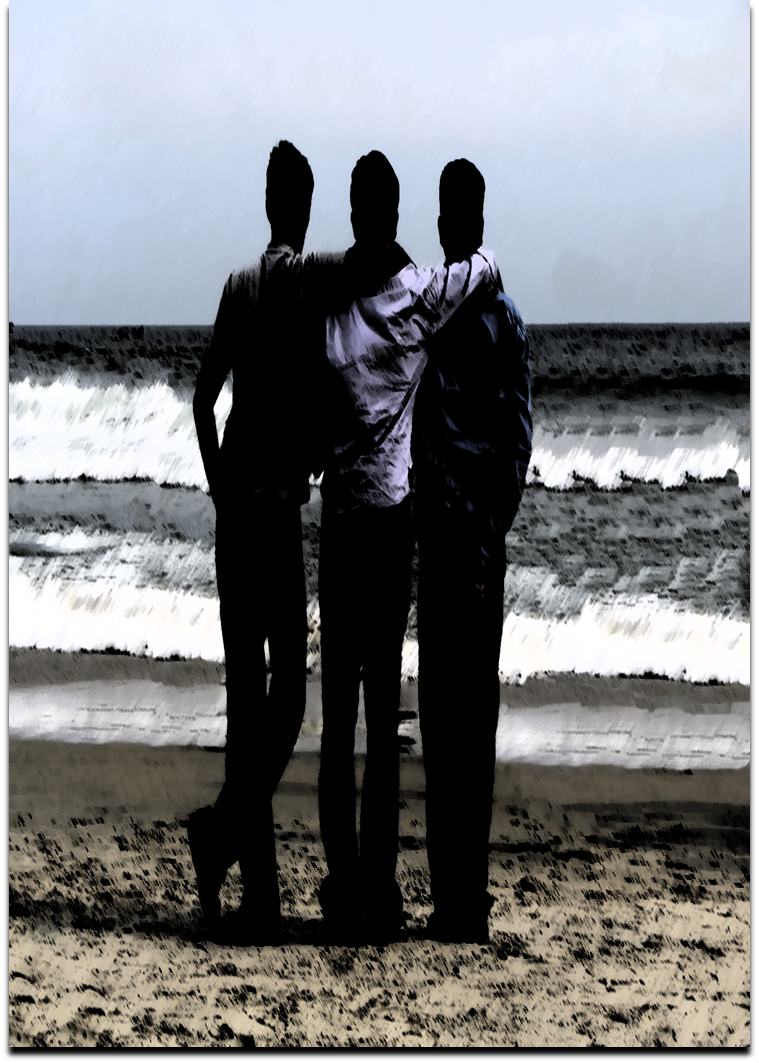 To Be                        A Friend:
Don’t Waver In Your Support
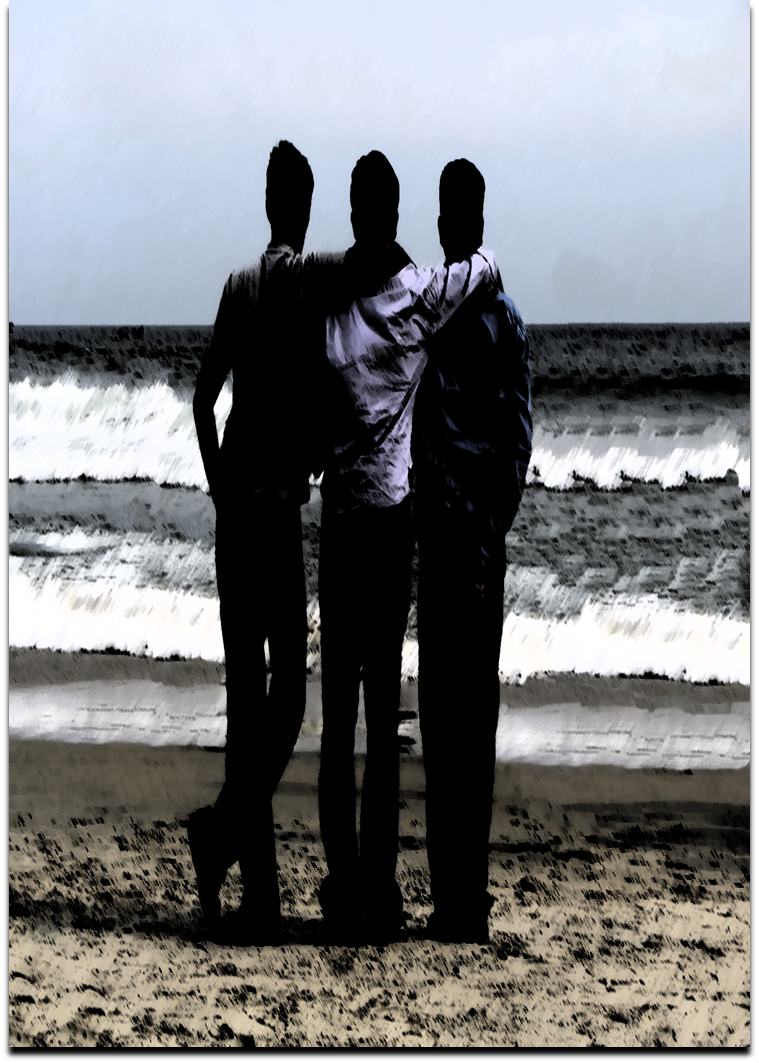 God Works In Simple Things
Friendships